CCSDS Specific GitHub or Git Server
CMC-A-2020-10-02

The CMC directs the Secretariat to initiate a survey for Area Directors and Working Group Chairs and ask about their current use of GitHub and their intended adoption of CCSDS GitHub Repository.
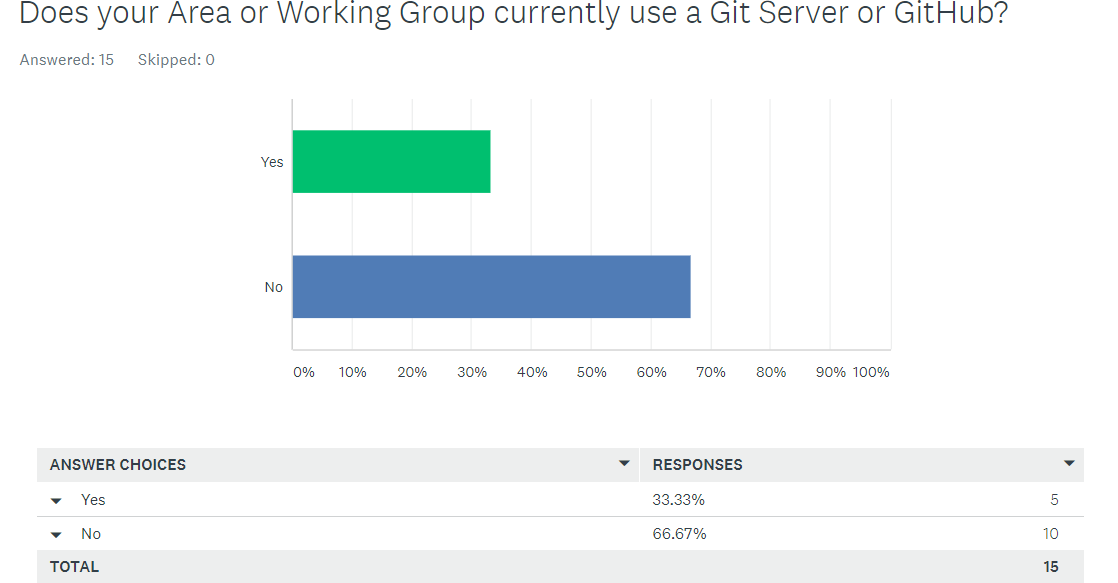 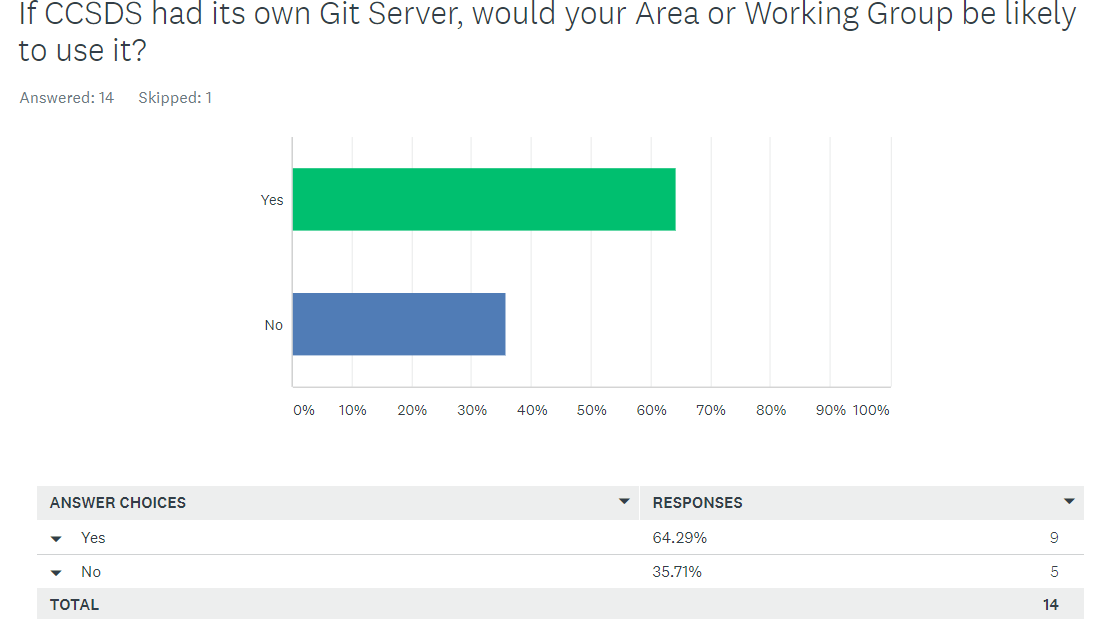 NASA Limitations and Restrictions
NASA employees and contractors cannot post software online where it will be accessible to individuals from proscribed countries*.

NASA employees and contractors may not host services that make software accessible to individuals from proscribed countries*.

*United States International Traffic in Arms Regulations (ITAR) - PROSCRIBED COUNTRIES LIST(22 CFR 126.1)

This is the interpretation of recent changes to United States law provided by NASA Goddard Space Flight Center. As this is a recent development and an evolving situation, it is possible that this guidance or the law itself will change in the future.